SB 623 Update
Low-Income Oversight Board
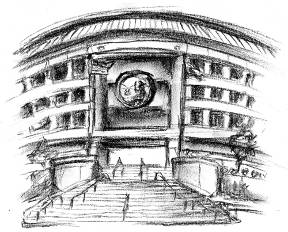 Water Division
December 6, 2017
Senate Bill 623
Water Quality: Safe and Affordable Drinking Water Fund
Senator Bill Monning

Legislative Findings and Declarations
Operation and maintenance costs may be significant
Most state and federal funding sources prohibit funding for O&M costs

Many public water systems unable to charge affordable and sufficient rates to recover full O&M costs
Due to combination of low-income customers, high treatment costs, lack of economies of scale, and lack of technical, managerial, and financial capacity

Small disadvantaged communities may be exposed to unsafe drinking water
Important to identify areas lacking reliable access to drinking water
Establish fund with stable revenue source to ensure long-term sustainability of drinking water service and infrastructure
SB 623
Revenue Source
Drinking Water Fee
$0.95 to $10 per month based on meter size
On all water bills until July 1, 2020
Exemptions: Low-income, recycled water, fire service
Beginning July 1, 2020, fee amount reestablished annually
Collected by public water systems remitted to SWRCB

Other Fees
Collected by Secretary of Food and Agriculture
Sales fee on Fertilizer
$0.005 per dollar of sales (until Jan 1, 2033)
Reduced to $0.002 starting Jan 1, 2033
Sales fee on Dairy
$0.01355 per hundredweight of milk (Jan 1, 2020 – Jan 1, 2035)
Reduced to $0.00678 starting Jan 1, 2035
Generate about $140M annually
SB 623
Administered by SWRCB
Prioritize funding for 
Disadvantaged and low-income communities
Maintain list of troubled and at-risk systems
Individual domestic well users
Consolidations, service extensions, and administrative and managerial contracts

Mapping of aquifers that are high risk for containing contaminants
Available to the public

Report on fund expenditures annually
Estimate funding needed next year
SB 623
Agricultural Operations
Limits water quality enforcement by SWRCB or regional board
[Chapter 5 of Division 7 of the Water Code (Section 13300)]

For nitrate contamination in groundwater

Must satisfy following conditions:
Paid Fertilizer and Dairy Fees
Implement best practices for groundwater quality
Waste discharge requirements

Remain effective until Jan 1, 2028
SWRCB will review implementation programs to evaluate progress of water quality by Jan 1, 2027
SB 623
Legislature Status
Two Thirds Vote Required

Support
Union of Farm Workers of America (UFW)
Western Growers Association (WGA)
California Water Service
Several Community Organizations
Neutral
California Water Association (CWA)
Non-Support
Association of California Water Agencies (ACWA)
Several Environmental Organizations